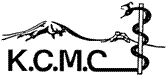 STRENGTHENING 
RESEARCH 
CAPACITY
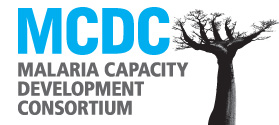 Epidemiology of sub-patent Plasmodium falciparum infection: implications for detection of hotspots with imperfect diagnostics
Mosha J, Sturrock HJW, Greenhouse B, Greenwood B, Sutherland C, Gadala N, Sharan Atwal, Drakeley C, Kibiki G, Bousema T, Chandramohan D, Gosling R
w: www.mcdconsortium.org
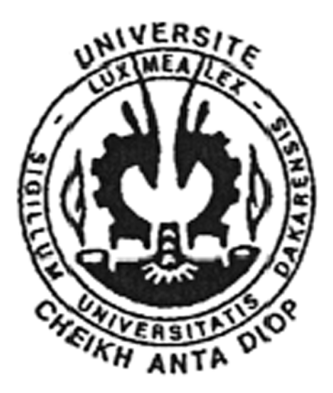 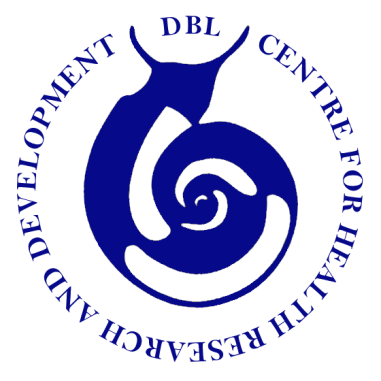 Supported by
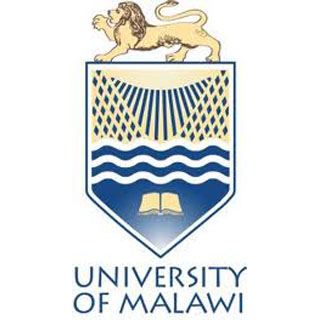 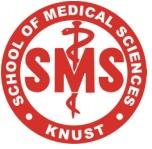 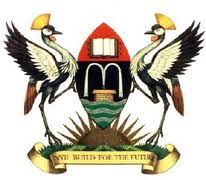 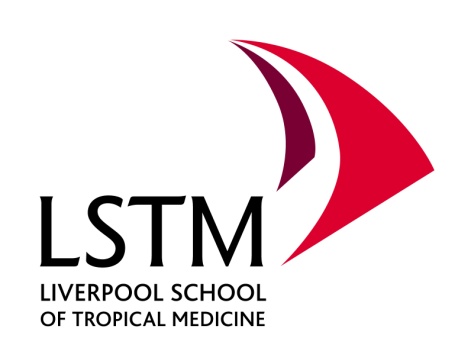 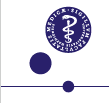 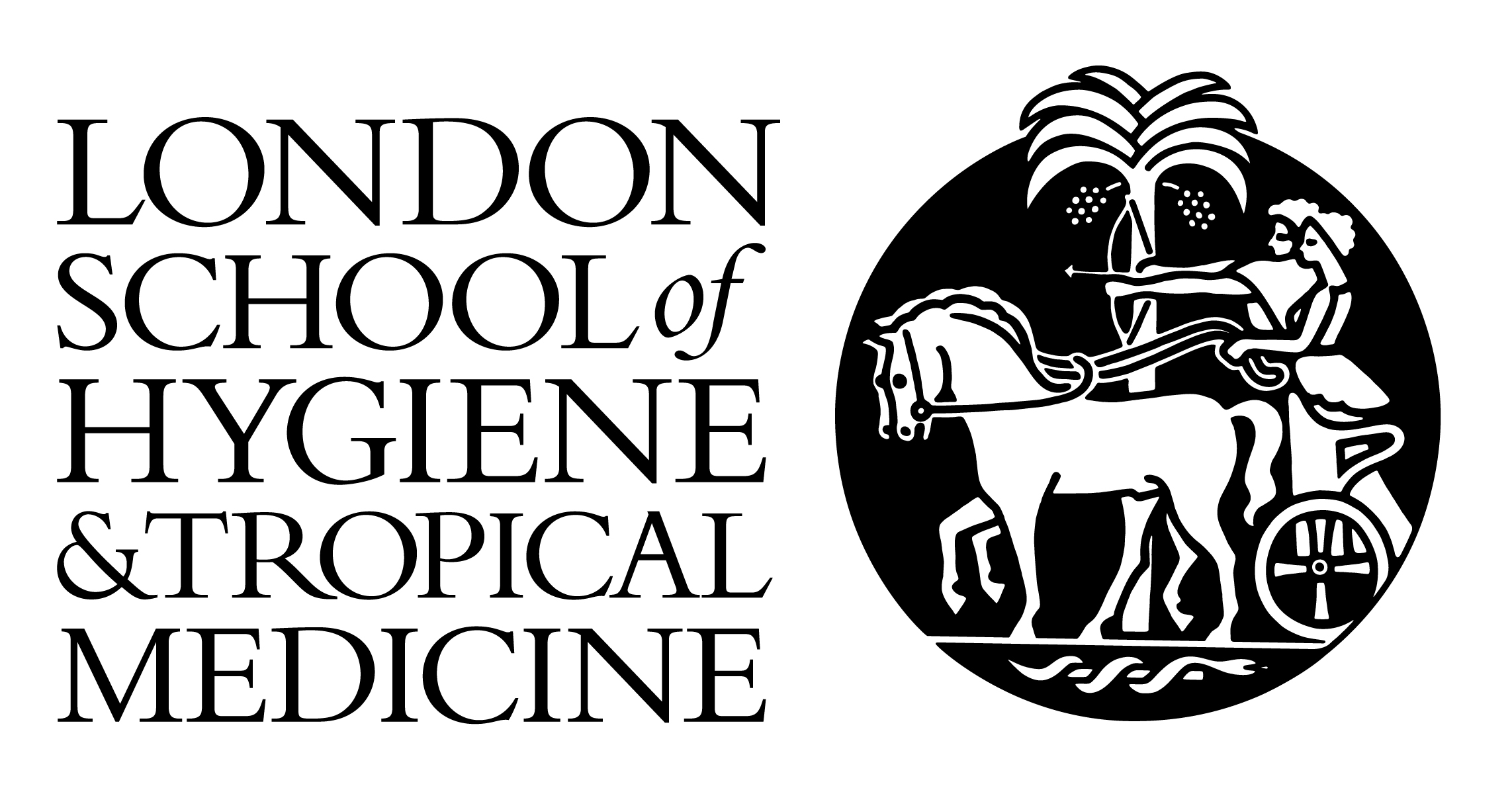 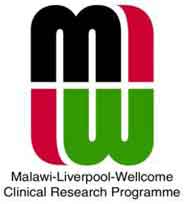 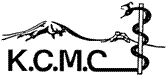 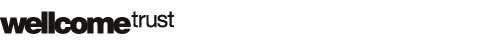 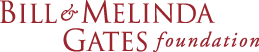 STRENGTHENING 
RESEARCH 
CAPACITY
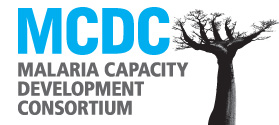 Introduction - 1
Transmission of malaria is highly heterogeneous and is clustered across smaller units

Targeting malaria control interventions to hotspots can have significant impact

Active Case Detection (ACD)  relying on rapid diagnostic tests for mass screen and treat campaigns has been proposed as a method to detect and treat individuals in hotspots
[Speaker Notes: At the local level, malaria transmission is highly heterogeneous and is clustered across smaller units which are termed as hotspots, which could be a group of households that experience higher than average exposure to infectious mosquitoes. Responsible for spread of malaria infection outside the immune populations in the wet season. Evidence suggests that targeting malaria control interventions to hotspots can have a more dramatic impact on transmission than untargeted introduction of control efforts.
 Active case detection often relying on rapid diagnostic tests for mass screen and treat campaigns has been proposed as a method to detect and treat individuals in hotspots. However, a growing body of evidence that shows that these diagnostic tests miss a substantial proportion of malaria infections in endemic areas compared to PCR, primarily due to the difficulty of detecting low parasite densities.]
STRENGTHENING 
RESEARCH 
CAPACITY
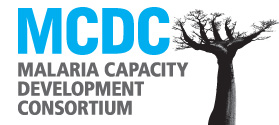 Introduction - 2
This study used  cross-sectional survey in north-western Tanzania to examine household-level heterogeneity in parasite exposure and density
STRENGTHENING 
RESEARCH 
CAPACITY
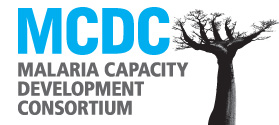 Study site
A census and mapping of 4 villages in Misungwi District, Mwanza, during dry season in 2010 

Every household was visited and mapped by GPS 

Filter paper sample collected from all age groups
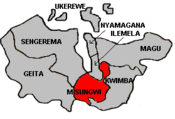 [Speaker Notes: Individuals who consented to join the study were asked to provide a finger-prick sample of blood into Whatman filter paper for parasite detection by nested pcr and qPCR]
STRENGTHENING 
RESEARCH 
CAPACITY
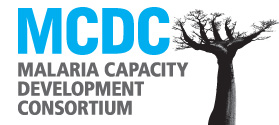 Methods - 1
Parasite DNA was detected using nested PCR (nPCR) targeting the 18S rRNA gene 

Parasite density was estimated for all positive PCR samples using qPCR

Household exposure was estimated using distance-weighted prevalence of PCR infection
[Speaker Notes: This method calculates parasite prevalence amongst all neighboring households within 1km of the index house, weighting the prevalence estimate according to the inverse of the distance of neighboring households to the index.
Olotu et al (2012) showed that this method provides a suitable index for exposure, as it was predictive of individual infection in the index household]
STRENGTHENING 
RESEARCH 
CAPACITY
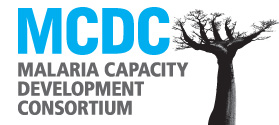 Methods - 2
Household exposure was split into quartiles based on the distribution of distance-weighted PCR prevalence

Parasite density was modelled as a binary outcome
Sub-patent (>0 and <100 parasites/µl) and patent (>100 parasites/µl) 

Parasite density simulations were used to estimate the proportion of infections that would be treated using a screen and treat approach with RDT compared to tMDA 
Simulations using thresholds of 10%-100%, in increments of 10%, were conducted
[Speaker Notes: This classification was based on the density typically quoted as the detection limit for RDTs and the lowest density used by WHO in quality control tests respectively . 
Simulations using thresholds of 10%-100%, in increments of 10%, were conducted.]
STRENGTHENING 
RESEARCH 
CAPACITY
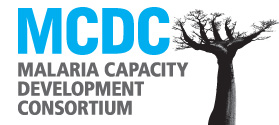 Results -1
3,800 individuals lived in the 4 study villages
 Dried blood spots were collected from 3,057 individuals (80.4%), and 52.7% of participants were male

Overall prevalence of infection by nPCR was 35.2%

geometric mean density of infection was 153 parasites/µl (range 8 - 532,001 parasites/µl)
56.2% of infections (n=606) were of a density <100 parasites/µl
[Speaker Notes: The census revealed that approximately 3,800 individuals lived in the 4 study villages. Dried blood spots were collected from 3,057 individuals (80.4%) and 52.7% of participants were male.]
STRENGTHENING 
RESEARCH 
CAPACITY
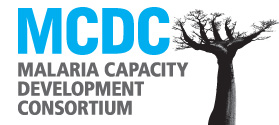 Results -2
Mean household exposure as estimated by distance-weighted nPCR prevalence was 34.5% (range 0-94.7%)

Household exposure was spatially heterogeneous with highest exposure households clustering in a central hotspot in the study area

Parasite infection densities displayed a negative spatial relationship with exposure, with mean infection densities being lowest in the highest exposure households
STRENGTHENING 
RESEARCH 
CAPACITY
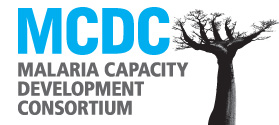 Micro-epidemiology of infection in the study region
A - Household exposure estimated using distance-weighted PCR prevalence with a 1-km window

B - mean household parasite density (infected individuals only)
[Speaker Notes: Household exposure was spatially heterogeneous with highest exposure households clustering in a central hotspot in the study area. 
Parasite infection densities displayed a negative spatial relationship with exposure, with mean infection densities being lowest in the highest exposure households and vice versa]
STRENGTHENING 
RESEARCH 
CAPACITY
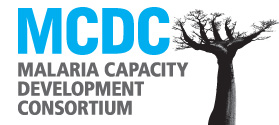 Relationship between parasite density and household exposure
A – Boxplot of log transformed parasite densities over different exposure categories (based on quartiles). Black lines indicate median values, red lines indicate mean values

 B – The proportion of subpatent (<100 parasites/µl) infections over different exposure categories

 C – Boxplot of log transformed parasite densities over different age categories

D – The proportion of subpatent (<100 parasites/µl) infections over different age categories
[Speaker Notes: infection densities decreased with increasing household exposure
with 30.5% of infections being subpatent in the lowest exposure households and 79.9% of infections being subpatent in the highest exposure households
 the relationship between age and parasite density was a non-linear 
 the proportion of  subpatent infections was lowest in the five to ten year olds and highest in those >40 years old]
STRENGTHENING 
RESEARCH 
CAPACITY
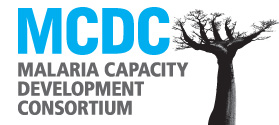 Simulations of treatment decisions using different household prevalence thresholds to trigger household delivery of tMDA
The black line represents the percentage of infections that would be correctly treated

 The gray line represents the percentage of treatments that would be correctly administered to true positives

The red dashed line indicates the number of treatments that would be administered
Decreasing the threshold led to an increase in the proportion of infections that would be correctly treated
[Speaker Notes: Simulations of treatment decisions using different household prevalence thresholds to trigger household delivery of tMDA showed that decreasing the threshold led to an increase in the proportion of infections that would be treated.
For example, if a threshold of 0.2 was used, the proportion of infections treated increased from 43 to 55%. However, this led to a corresponding increase in the number of treatments administered from 472 (15.4% of the population) to 1,035 (33.9% of the population), with a decrease in the proportion of treatments that would be correctly administered from 100 to 43%
Results were similar if the detection limit for RDT was assumed to be 50 or 200 parasites/µl]
STRENGTHENING 
RESEARCH 
CAPACITY
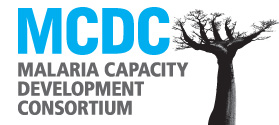 Conclusion-1
Results of qPCR analysis showed that 56% of infections were sub-patent

At the household level, the proportion of infections defined as sub-patent is positively associated with exposure

Microscopy and RDTs are unlikely to have adequate sensitivity to identify transmission hotspots where acquired immunity allows people to control infections to very low densities
[Speaker Notes: This finding fits with the analysis of Okell et al who estimated that where prevalence of infection is 35% by PCR, around 60% of infections are missed by microscopy.
supported by Clarke et al, who showed that with increasing proximity to the River Gambia, the prevalence of infection increased but the density of infection decreased]
STRENGTHENING 
RESEARCH 
CAPACITY
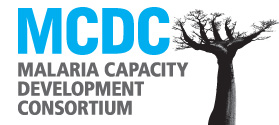 Conclusion-2
Due to a positive association between RDT sensitivity and parasite density, RDTs are likely to display lowest sensitivity in transmission hotspots

Failure to properly target individuals in hotspots may allow transmission to persist

 Use of more sensitive diagnostics might be able to get round this problem
STRENGTHENING 
RESEARCH 
CAPACITY
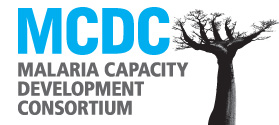 Conclusion -3
Simulations of different tMDA strategies suggest that treating all individuals in households where RDT prevalence was above 20% would increase the number of infections treated from 43 to 55%. However, 45% of infections would remain untreated

Community-wide MDA may be needed to successfully treat the asymptomatic parasite reservoir in communities such as the one studied
STRENGTHENING 
RESEARCH 
CAPACITY
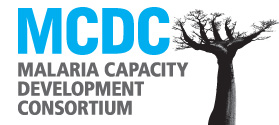 Acknowledgement
This work was supported by 
the Malaria Capacity Development Consortium 
funded by the Wellcome Trust (GrantnumberWT084289MA)
      and the Bill & Melinda Gates
 Grand Challenge for Exploration
Funded by Bill & Melinda Gates

LSHTM - Khalid Beshir 
NIMR, Mwanza Centre - John Changalucha
MITU - Ramadhani Hashim
Thanks